Портфолио
Учителя начальных классов
МОУ «Тат.Каргалинская СОШ» 
Сакмарского района
Башировой Фаузии Абдулхамитовны
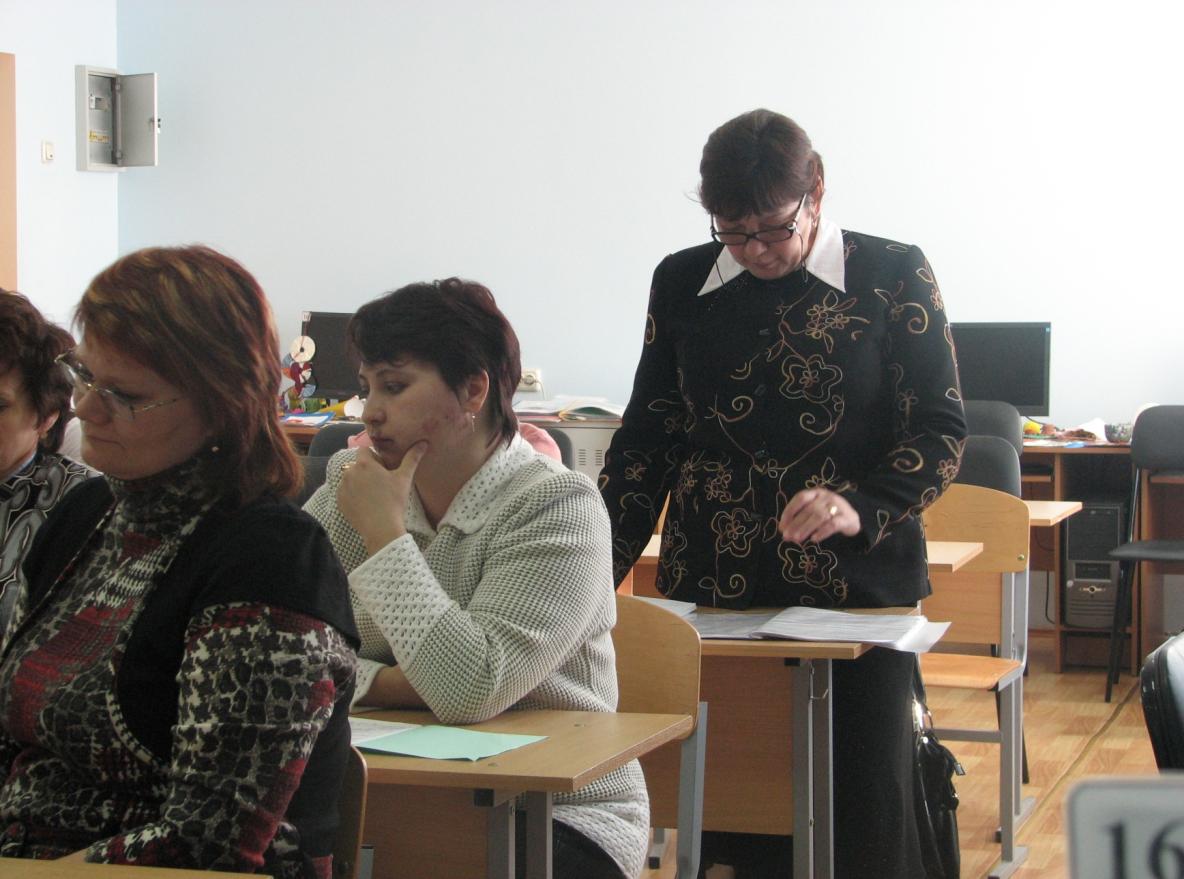 Общие сведения
Баширова Фаузия Абдулхамитовна
Образование высшее:
ОПУ учитель начальных классов 1979г.
ОГПИ учитель географии 1990г.
 Занимаемая должность: учитель начальных классов
Стаж работы: 30 лет
Общий стаж работы в данном ОУ: 30 лет
Квалификационная категория и год аттестации:
I категория  15.03.2004г.
Высшая категория 30.03.2009г.
E-mail: fayzia-bash@mail.ru
Учебная нагрузка
Самообразование:
Методическая тема:
«Развитие речевой деятельности учащихся 4 классов на уроках русского языка»

Цель работы: обосновать педагогические условия «Развития речевой деятельности учащихся 4 класса на уроках русского языка».
Задачи:
1.Проанализировать теоретические подходы к проблеме развития речевой деятельности младших школьников.
2.Разработать диагностический инструментарий развития речевой деятельности учащихся на уроках русского языка.
3.Опытно – экспериментальным путем проверить эффективность педагогических условий развития речевой деятельности учащихся 4 класса на уроках русского языка.
  Исследование проводилось с 2003 по 2007 гг.
Авторская инновационная система
Личные достижения в профессиональной деятельности
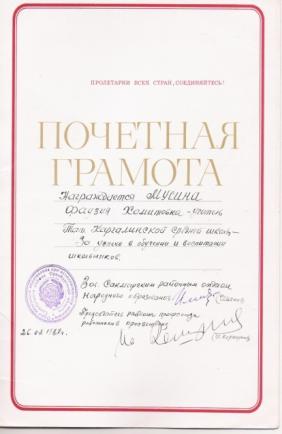 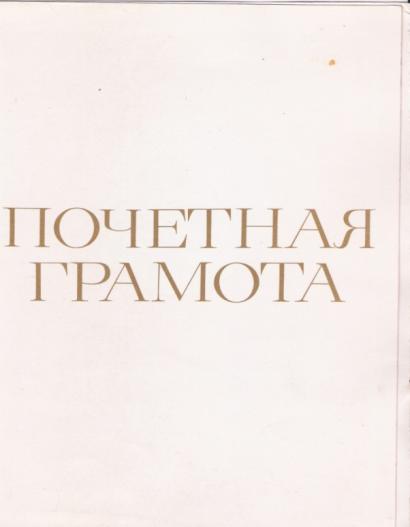 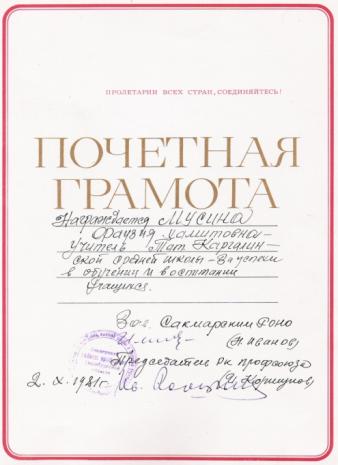 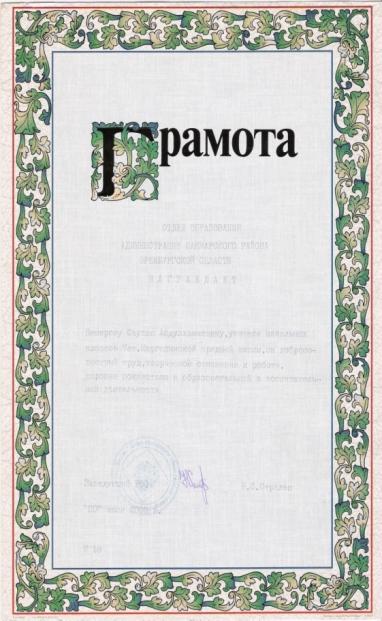 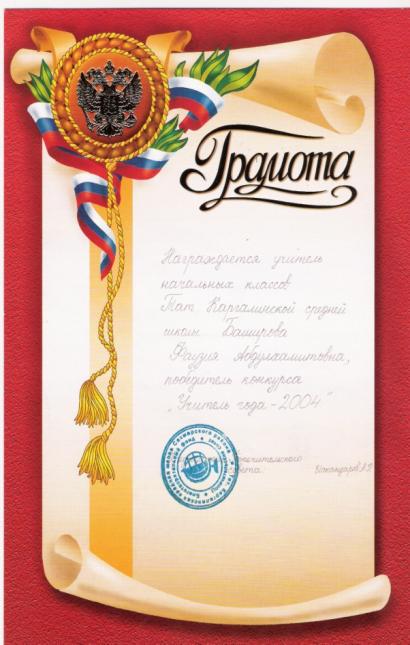 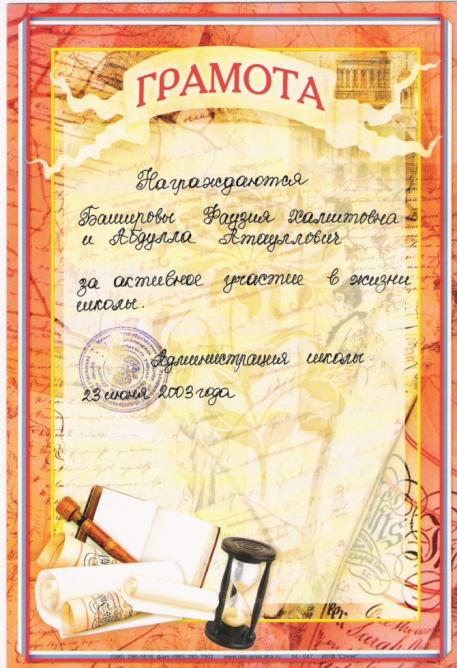 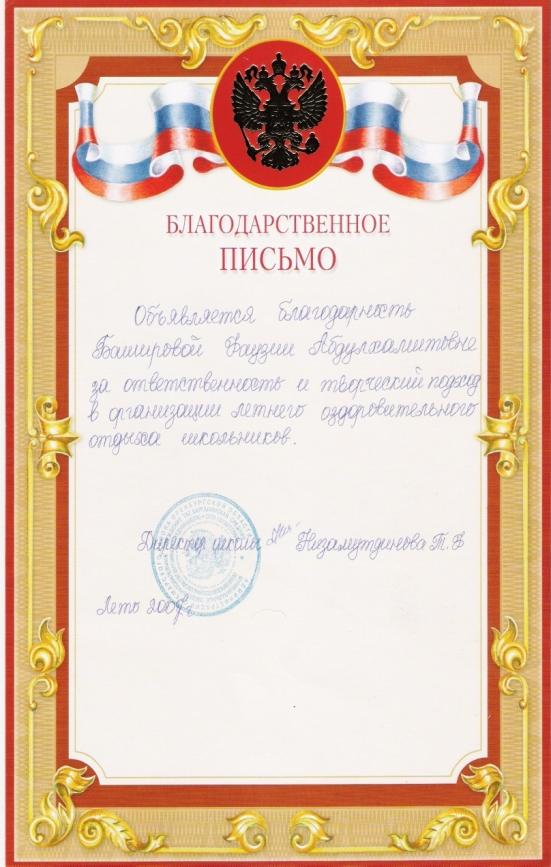 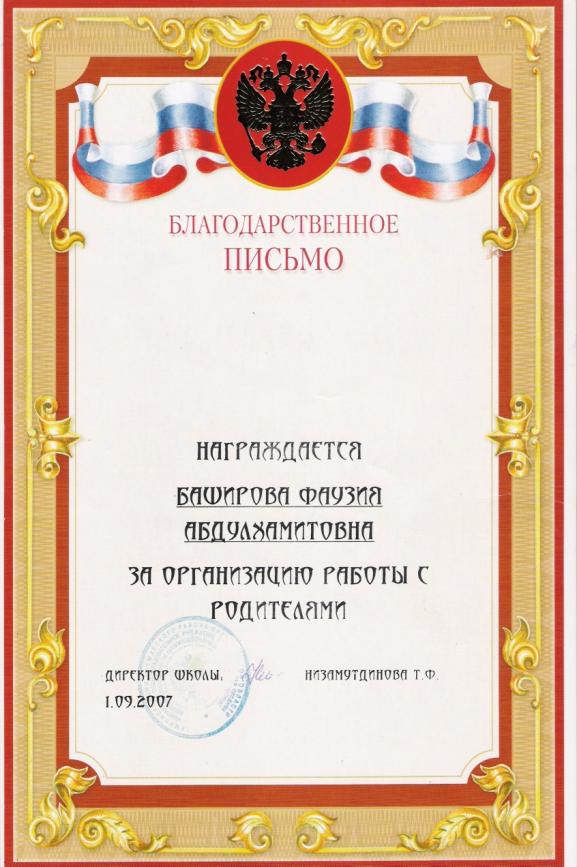 Обобщение опыта в 2003-2004 уч.году на I категорию по теме: «Развитие орфографической зоркости на уроках русского языка».
Обобщение опыта в 2008-2009 уч.году на высшую категорию по тему: «Развитие речевой деятельности учащихся 4 класса на уроках русского языка»
Открытые мероприятия
Выступления:
УМК «Перспективная начальная школа»
Учебники комплекта «Перспективная начальная школа» прошли процедуру грифования по новым образовательным стандартам, имеют гриф «Рекомендовано Министерством образования и науки РФ».
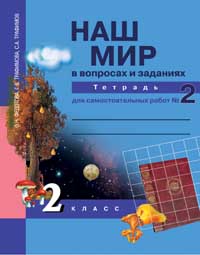 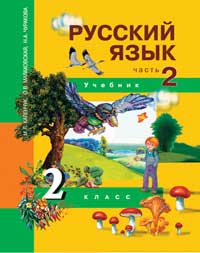 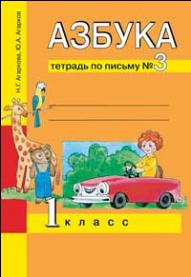 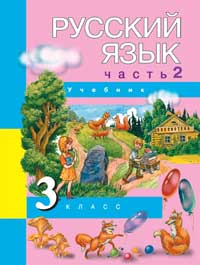 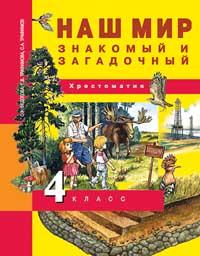 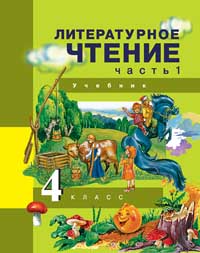 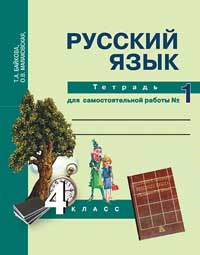 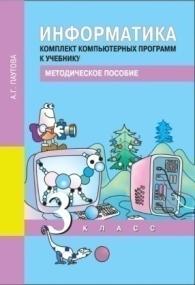 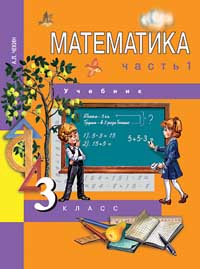 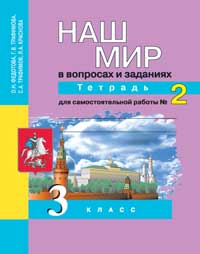 Результаты обучения учащихся 4б класса 2007-2008 уч.год
Итоги конкурса «Русский медвежонок» - 2009 (2б класс)
Утяганов – 58 баллов 7 место
Баширова  – 56 баллов 8-9 место
Миркамилов – 56 баллов 8-9 место
Гиззатуллин – 47 баллов 10 место
Тиляева – 43 балла 11 место
Туркова – 39 баллов 12 место
Валиева – 35 баллов 13 место
Баширова Л. – 32 балла 14 место
Рафиков – 30 баллов 15 место
Итоги конкурса «Русский медвежонок» - 2007 (4б класс)
Шигабутдинова – 54 балла 1 место по школе
Гончаров – 44 балла 3-5 место
Баширов И. – 39 баллов 8 место
Мусин – 38 баллов 9 место
Мурсалимова – 37 баллов 10-11 место
Разяпов – 36 баллов 12-13 место
Абубакирова – 27 баллов 15-16 место
Сулюмов – 19 баллов 19 место
Классификация учащихся по видам одаренности1.Общая интеллектуальная одаренность2.Творческая одаренность3. Спортивная одаренность
1.Асанова – 2
2.Ахмедов - 1    2
3.Баширова -1     2
4.Баширова Л - 3
5.Валиева - 1   2
6.Гиззатуллин -1  2   3
7.Ишемгулова - 3
8.Миркамилов - 1   2   3
9.Минкина  - 1
10.Мурасова - 3
11.Рафиков - 1   2
12.Садыков - 3
13.Салимгараева  - 1
14.Тиляева - 1   2
15.Туркова - 1
16.Утяганов - 1   2
17.Хисамутдинов - 3
18.Шомуродов -1
19.Шункаров  - 1
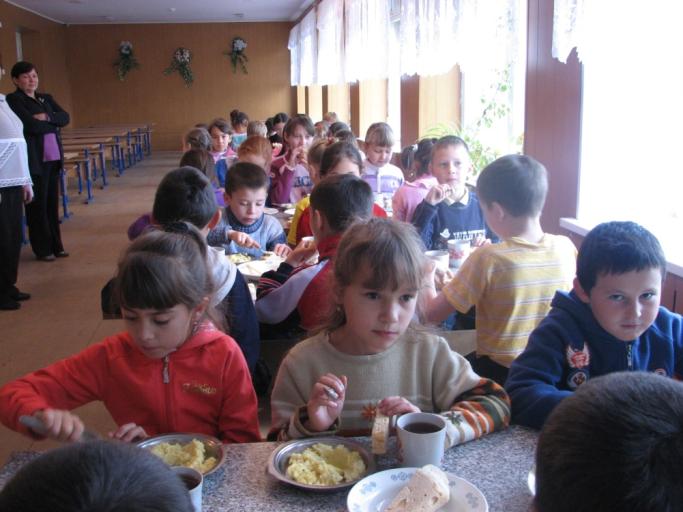 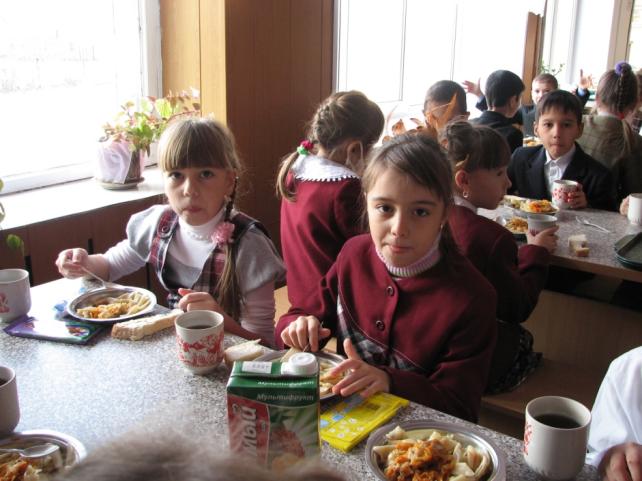 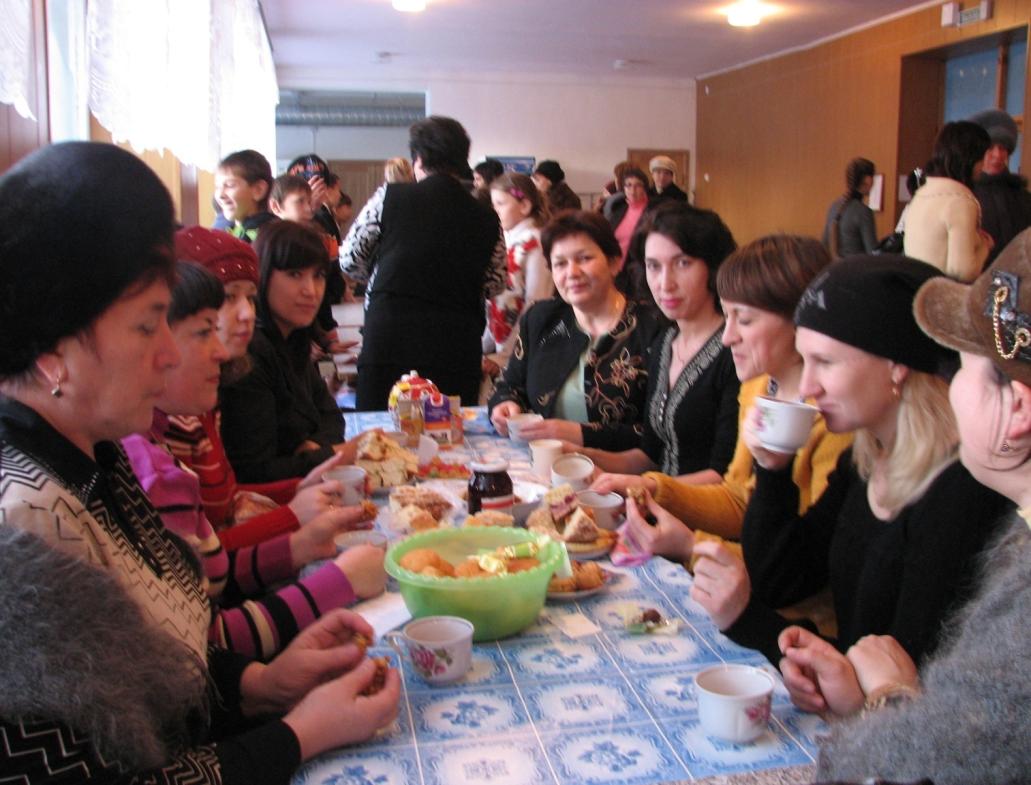 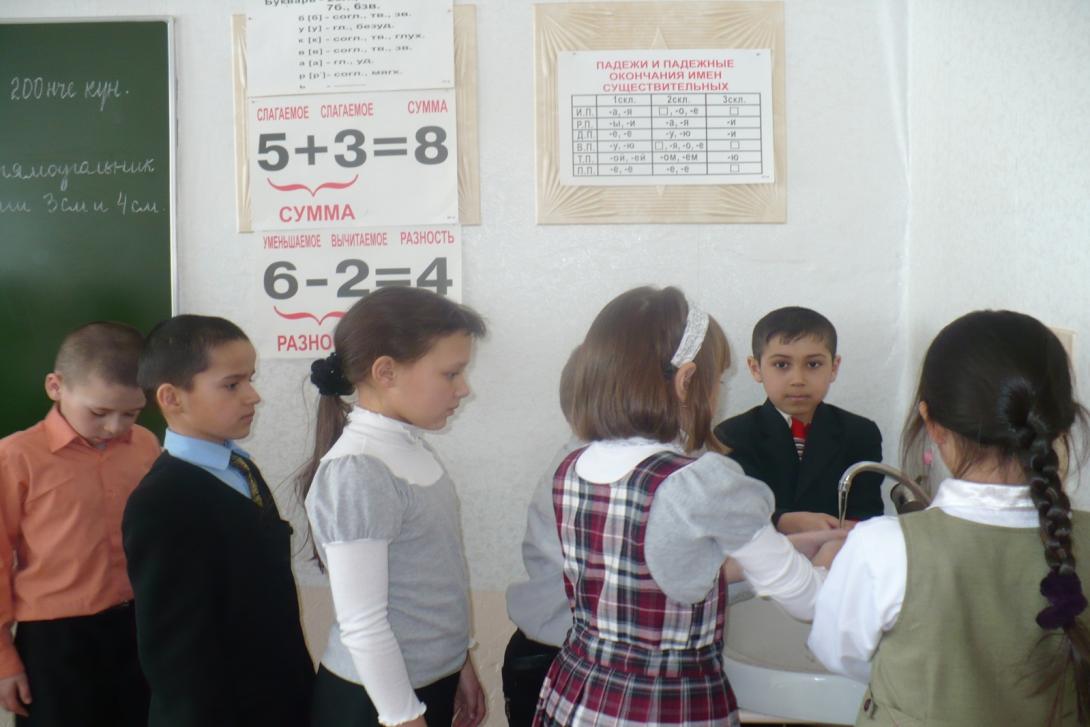 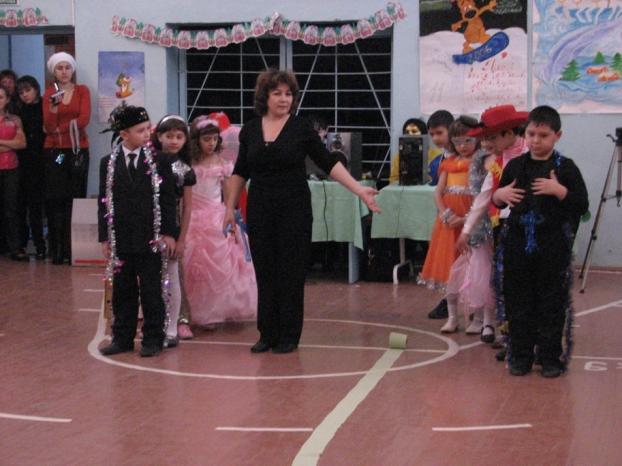 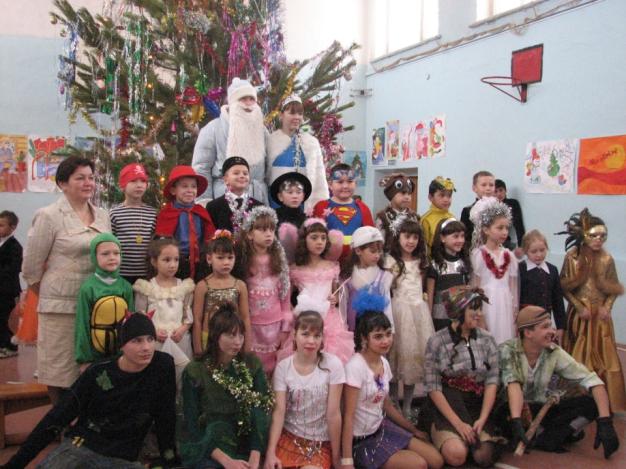 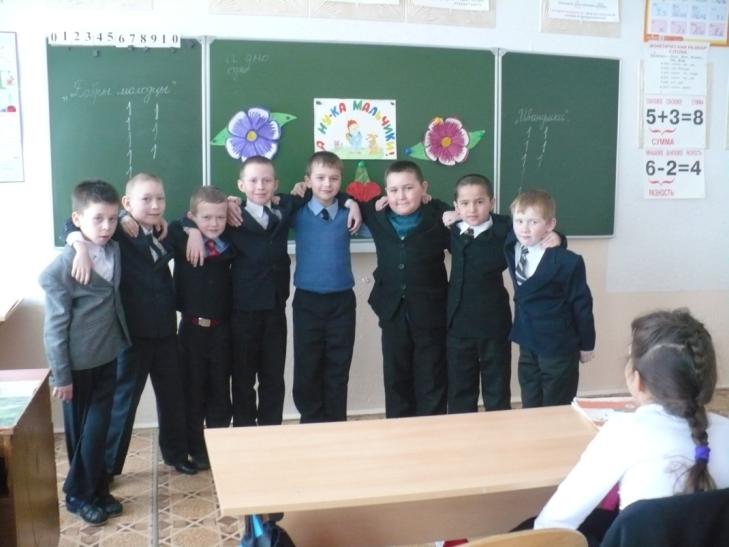 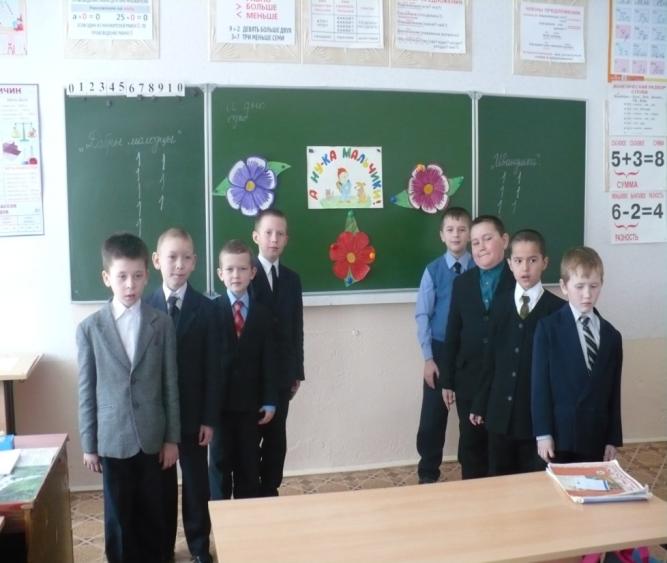 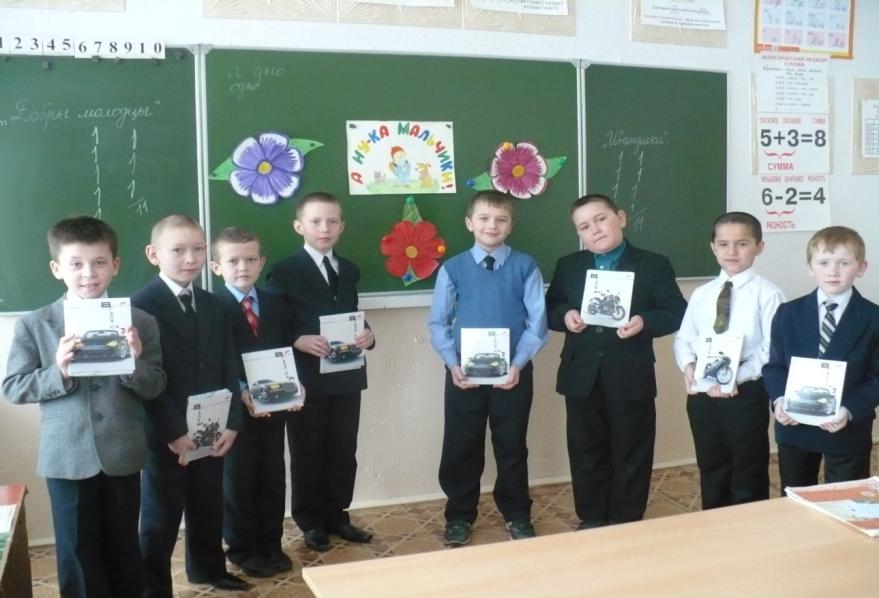 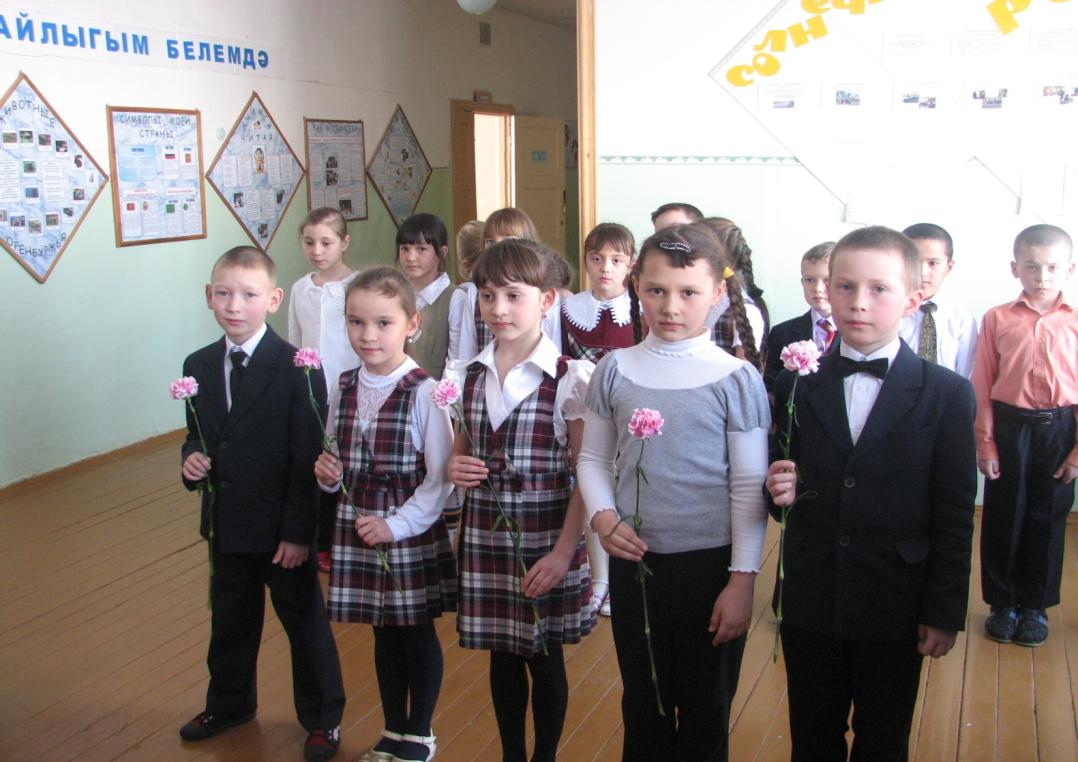 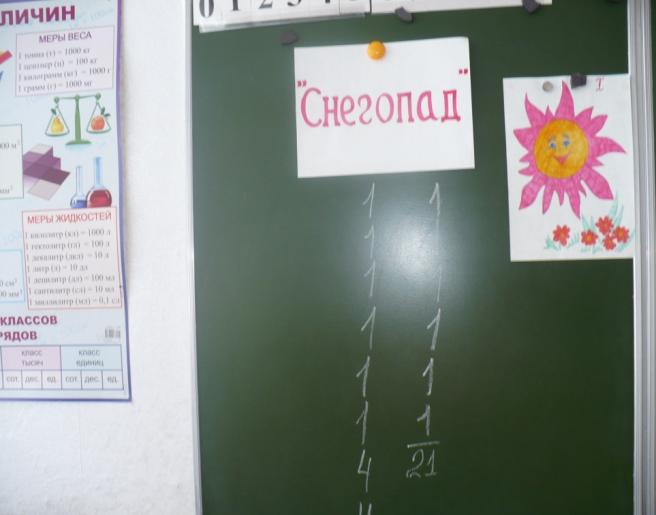 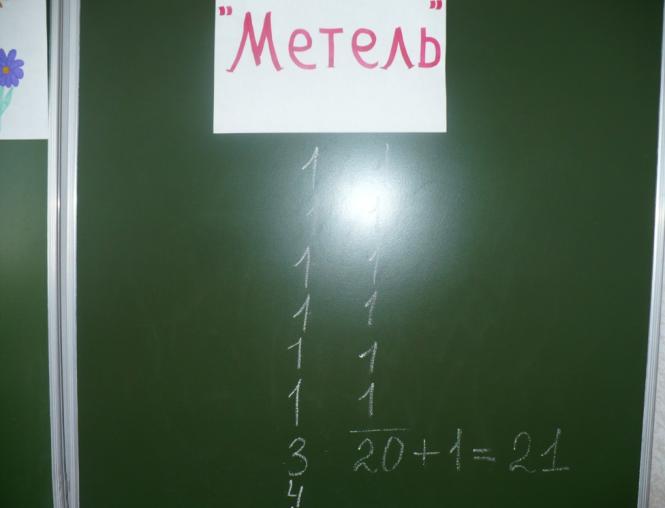 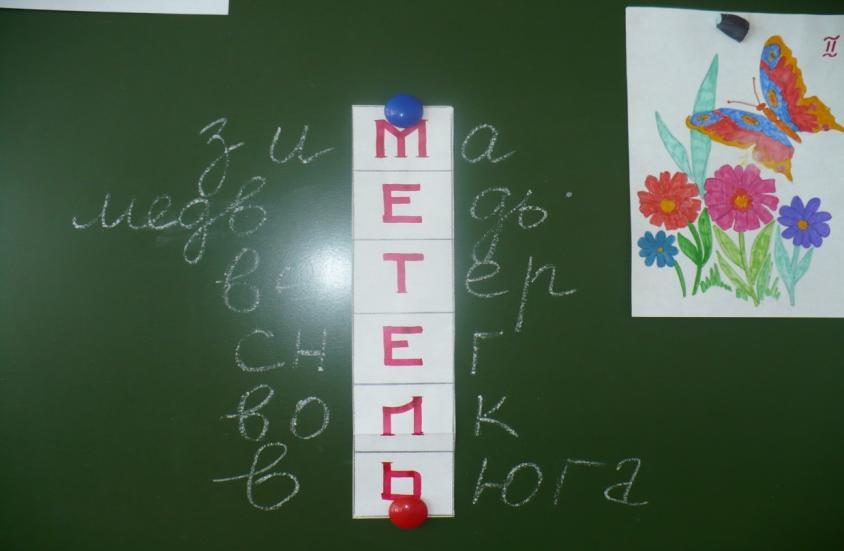 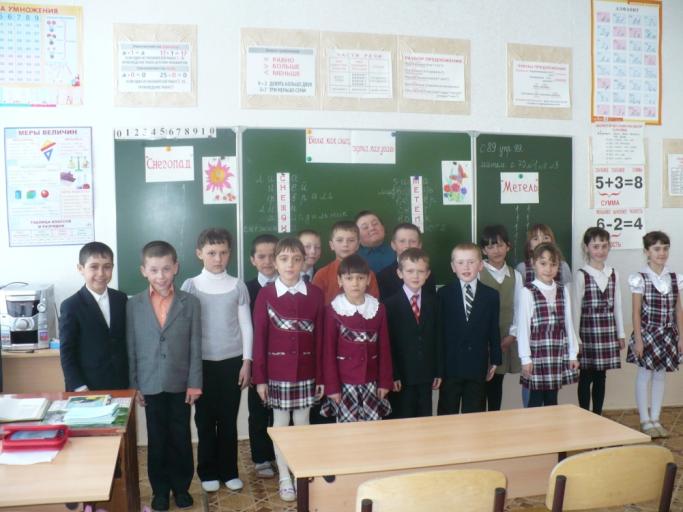 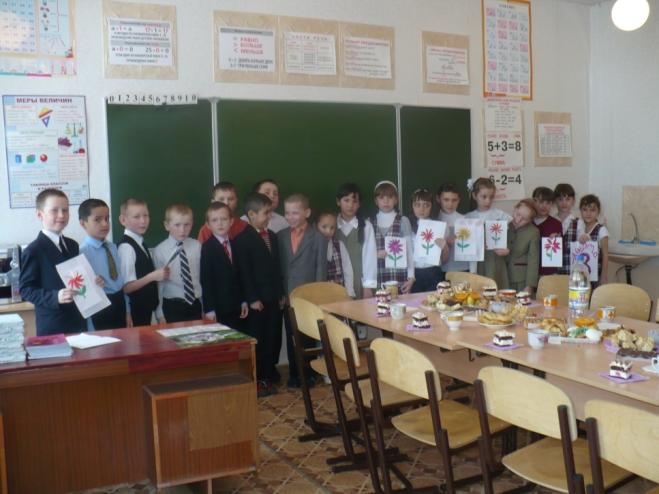 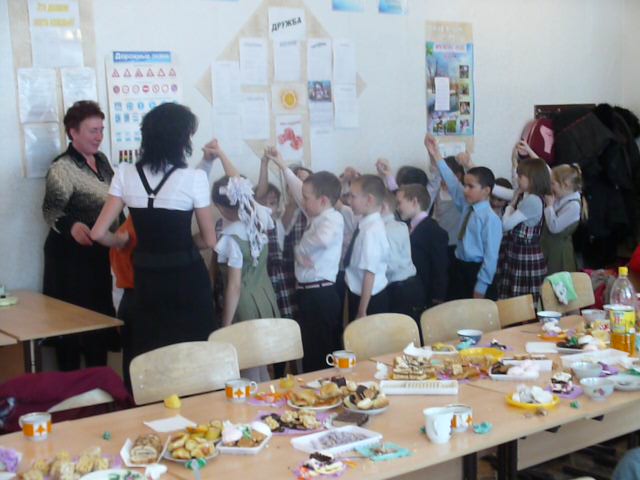 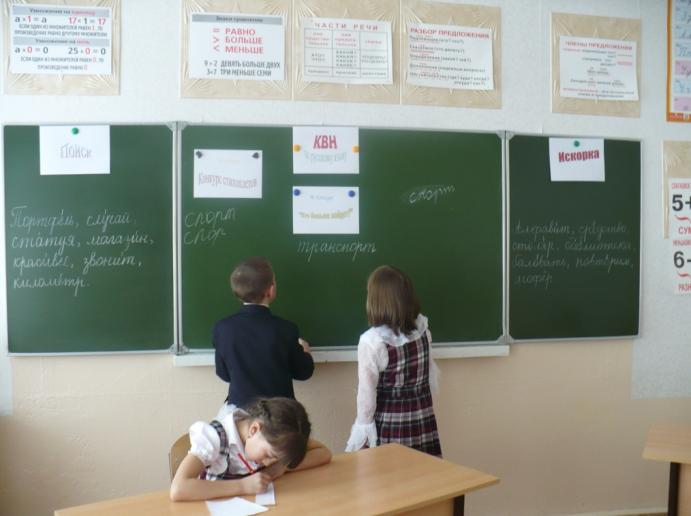 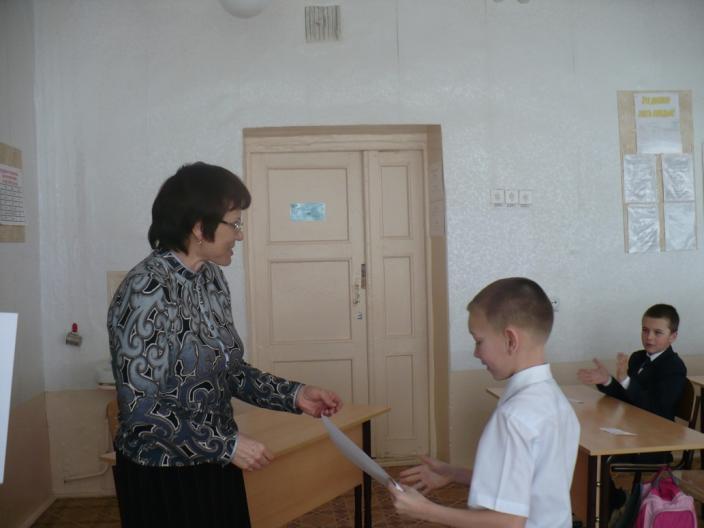 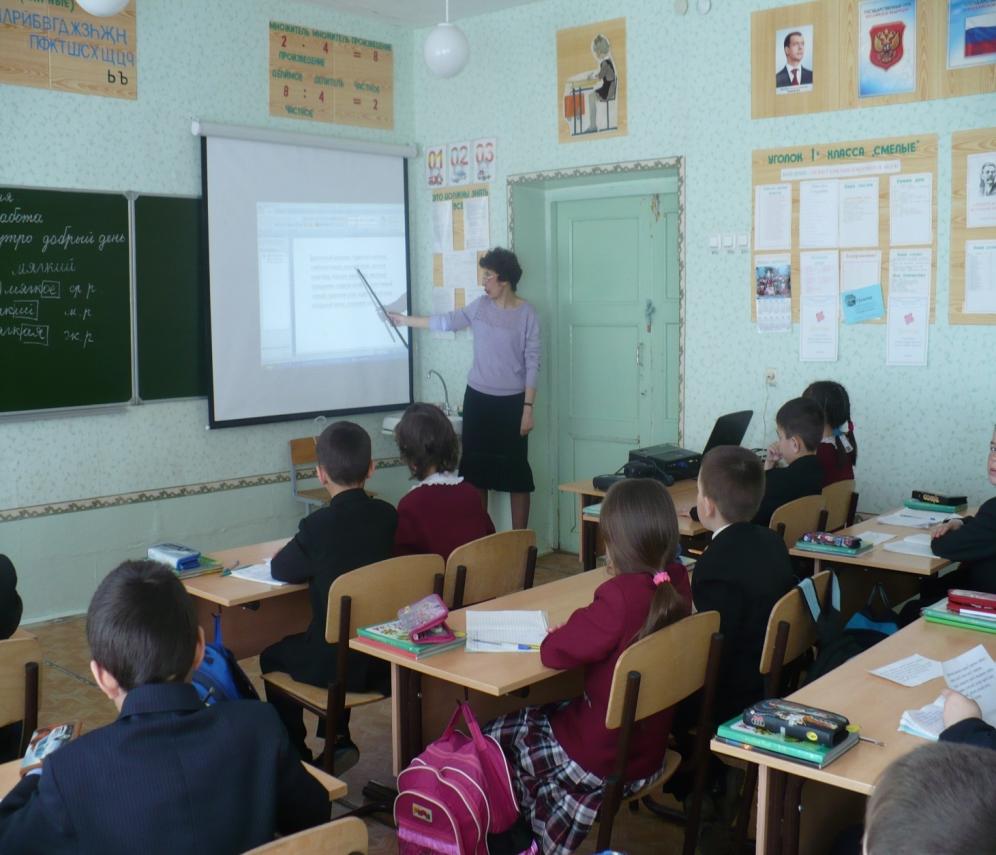 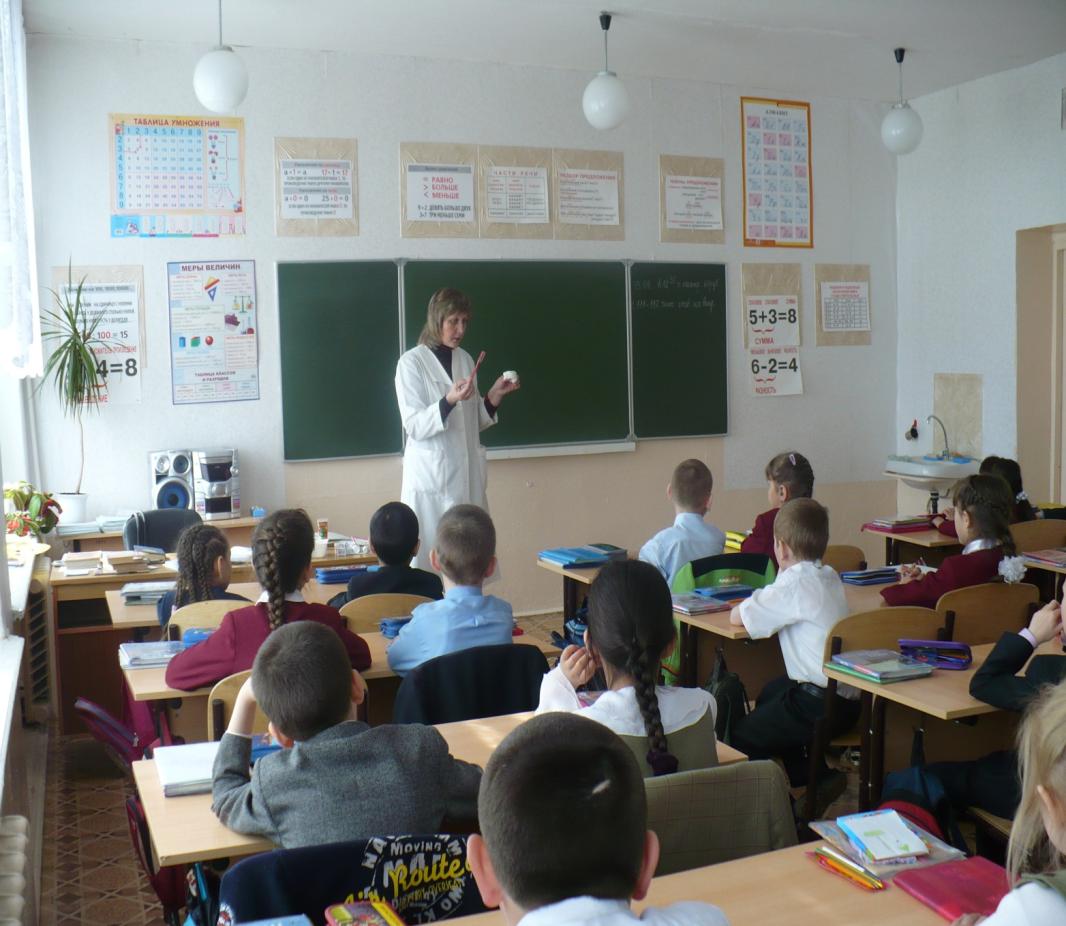 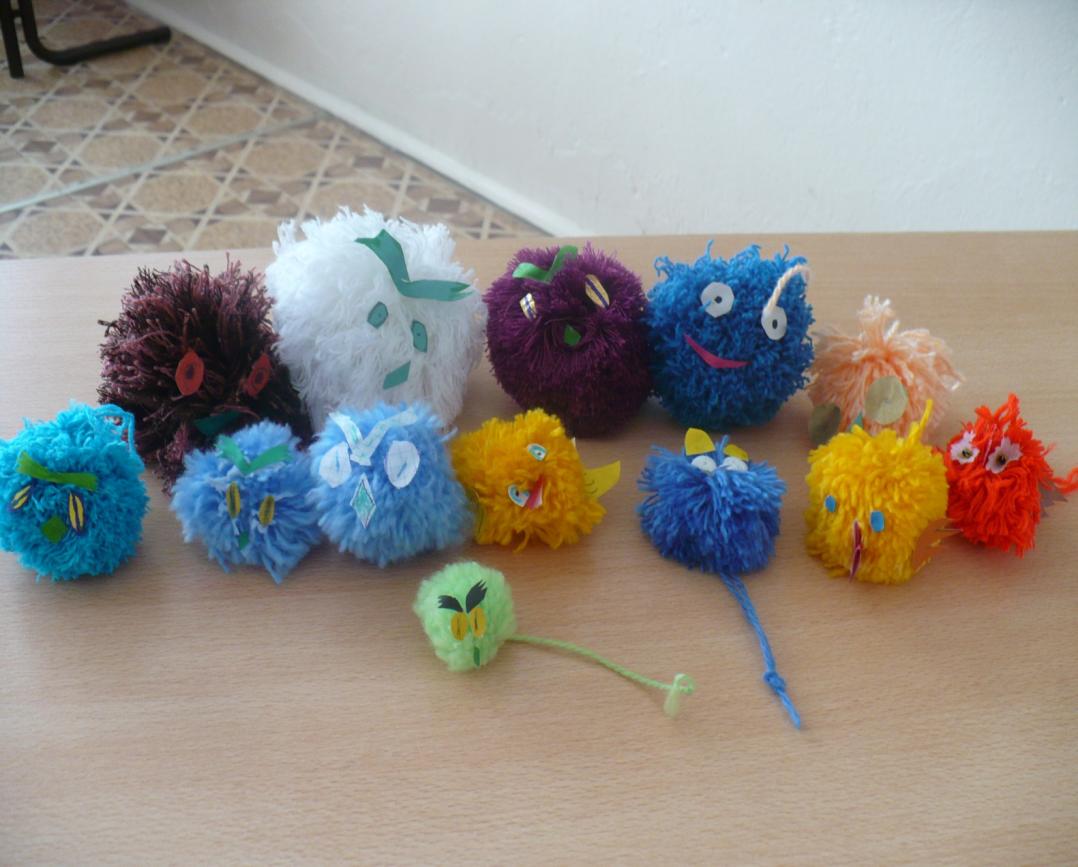